Бабочки – чудо природы.
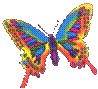 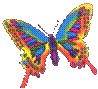 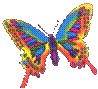 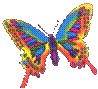 Занятие факультативного курса «Зеленый мир»
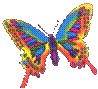 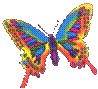 Автор: Шеремет  Марина Васильевна, МБОУ СОШ №5,
 г. Тайшет
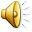 Чудеса вокруг 
нас
Чуть выбравшись из кокона,Она вдруг превращаетсяИз гусеницы в куколку, Из куколки в красавицу.
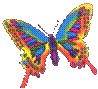 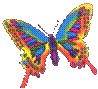 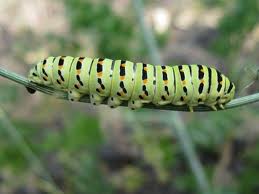 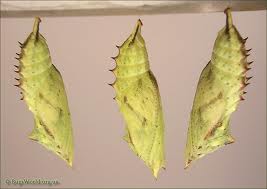 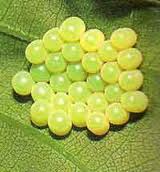 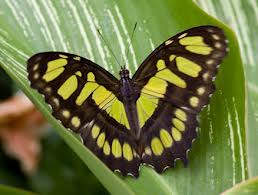 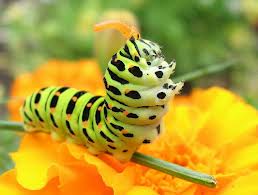 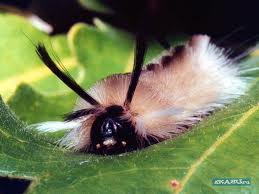 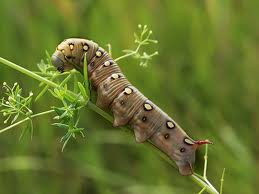 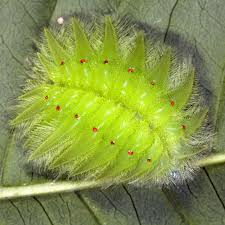 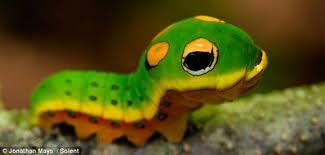 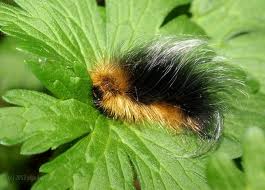 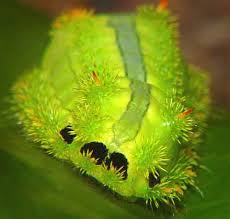 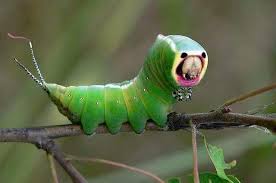 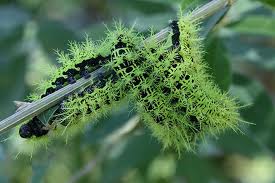 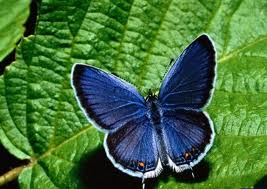 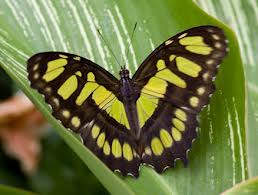 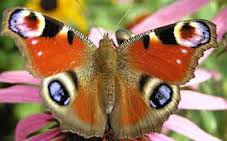 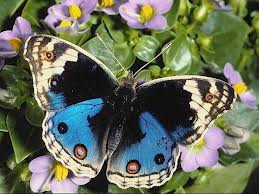 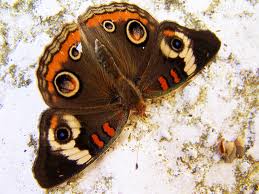 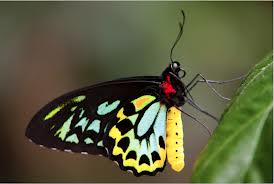 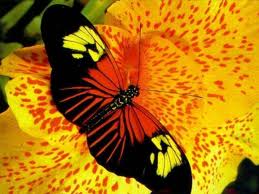 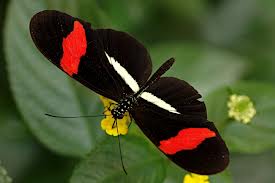 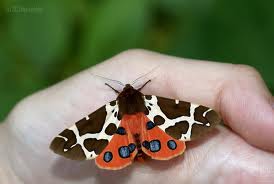 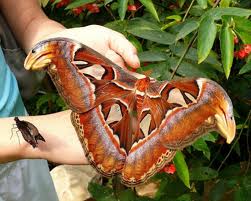 Рекордсмены среди бабочек.
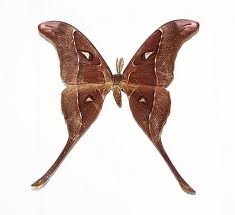 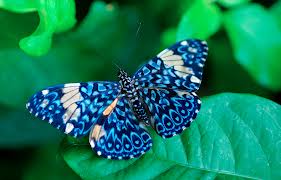 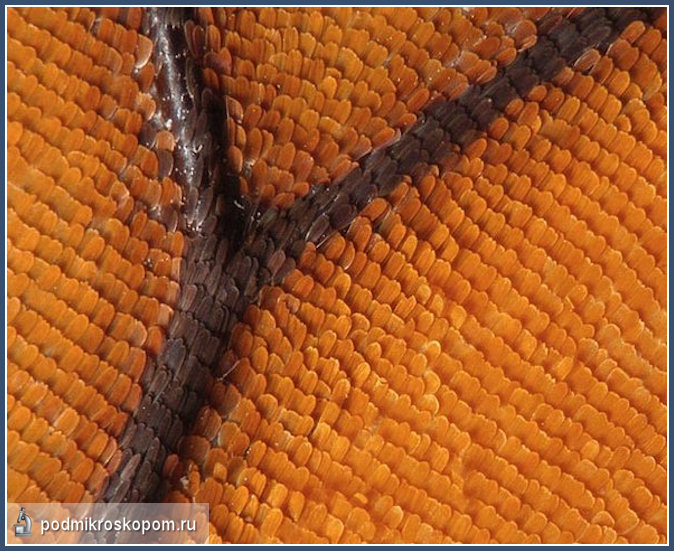 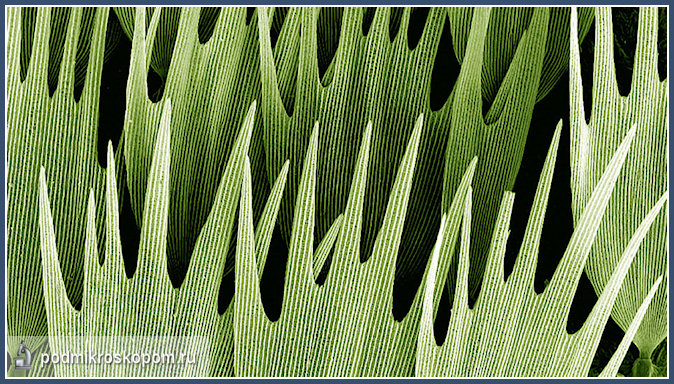 Использованные ресурсы.
Podmikroskop.ru
Фотографии из интернета
Плешаков «Атлас»
Плешаков «Зеленые страницы»
«Азбука природы» энциклопедическое издание